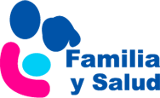 Tuberculosis en los niños
Carmelo Gutiérrez Abad. Pediatra
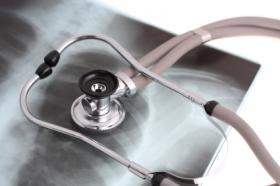 www.familiaysalud.es
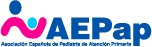 Concepto
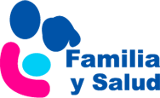 Infección por bacilo tuberculoso.
Problema creciente de salud pública. Elevada mortalidad.
Contagio desde persona enferma.
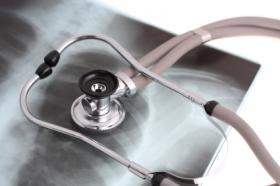 www.familiaysalud.es
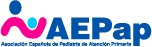 Clínica
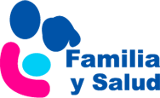 Síntomas variables dependiendo del órgano o sistema afectado y estadio de la enfermedad:
Infección tuberculosa (sólo contacto con bacilo)
Enfermedad tuberculosa.
 Frecuentemente pocos síntomas o síntomas inespecíficos (malestar, cansancio, febrícula, pérdida de peso, ...).
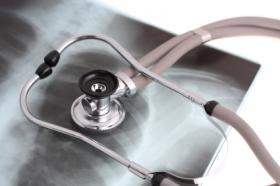 www.familiaysalud.es
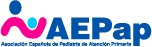 Diagnóstico
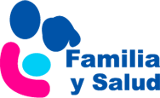 Prueba de tuberculina mediante técnica de Mantoux.
Estudio de extensión de la infección si prueba de tuberculina positiva.
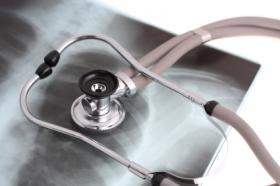 www.familiaysalud.es
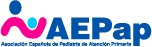 Tratamiento
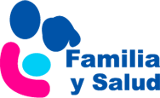 Tratamiento antibiótico prolongado y con varios fármacos.
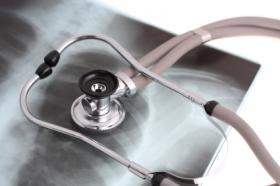 www.familiaysalud.es
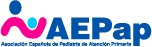 Prevención
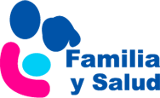 Higiene de manos y evitar transmisión a través de las secreciones respiratorias.
Aislamiento del paciente afectado hasta asegurar la ausencia de contagio (2 semanas de tratamiento antibiótico).
Cumplimiento estricto del tratamiento.
Vacuna BCG.
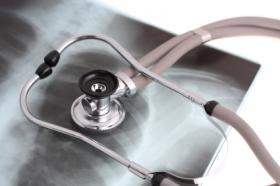 www.familiaysalud.es
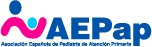